The International Telecommunication Union in a fast evolving ICT world
June 2014
www.itu.int
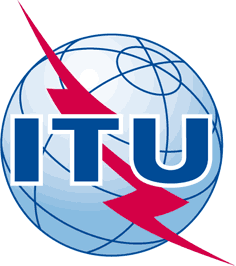 Welcome to
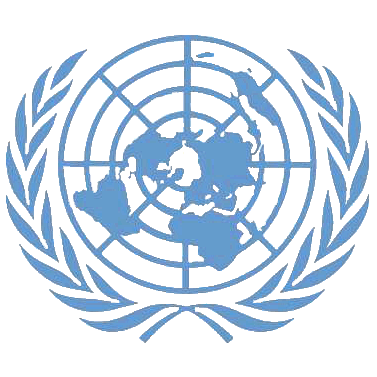 welcome to the
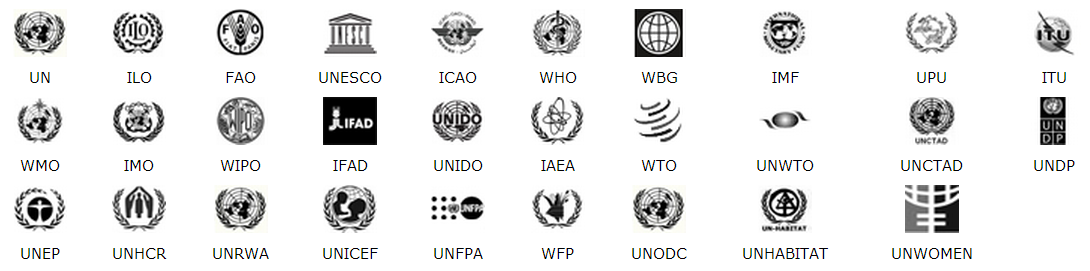 What make us different
What we share
The Charter of the UN
Created to address a certain global issue
The rationale of operation
A set of coordination mechanisms
Grouped under the chairmanship of UN SG
Membership
Mandate
Governing bodies
Set of resolutions
Secretariats 
Executive heads
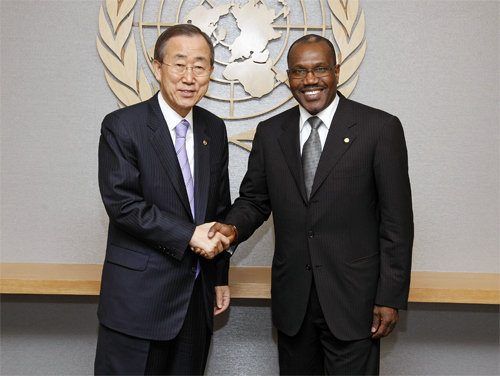 So, what do we do exactly?
To communicate with each other we need to have a number of elements …
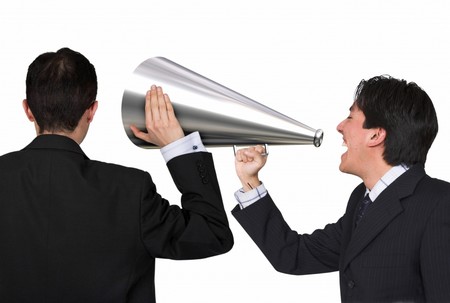 Medium
Channel
Message
Receiver
Emitter
5
… and define a few rules …
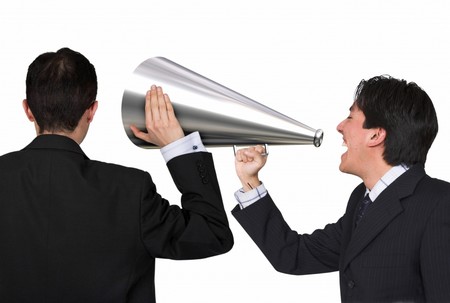 What code will we use?
Who has the right to use the channel?
When can I reply?
Who speaks first?
6
(especially when we want to connect over a long distance and using limited resources)
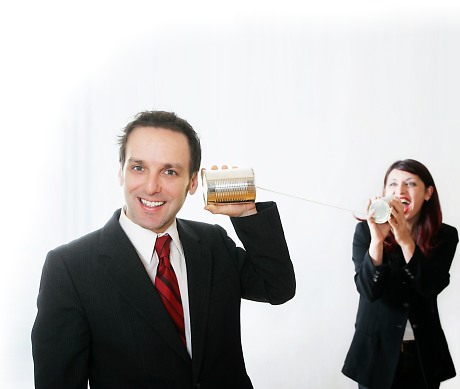 How do we manage these resources to get everybody connected?
Only one channel available
7
(when we are using different technologies)
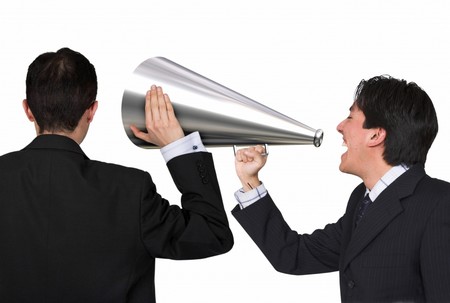 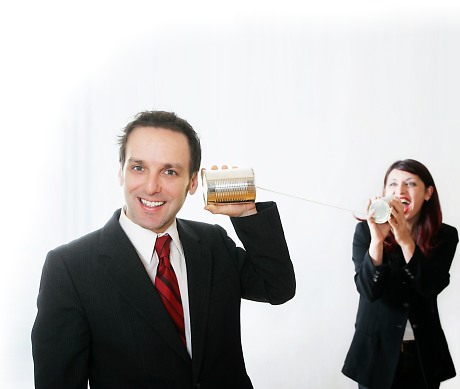 How can we ensure that they get to communicate?
8
(or when we are trying to connect people without access to technologies)
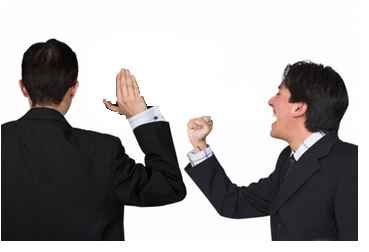 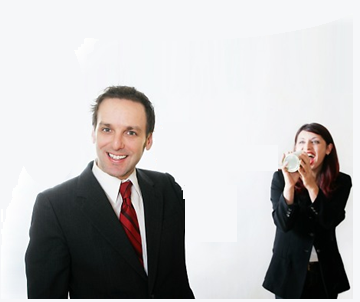 How can we help them to communicate?
9
This is what ITU has been doing since 1865…
1865								2015
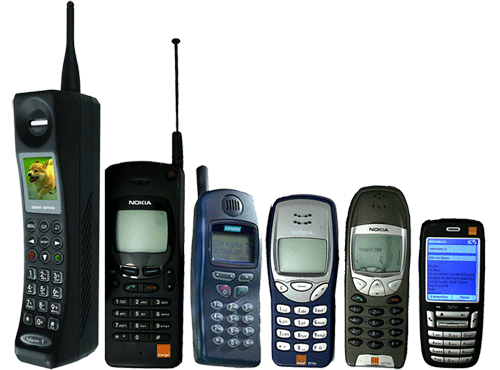 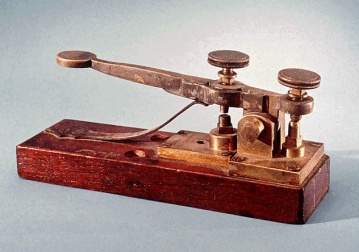 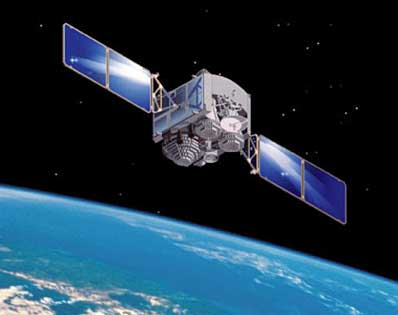 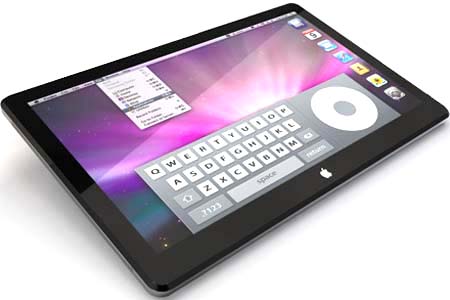 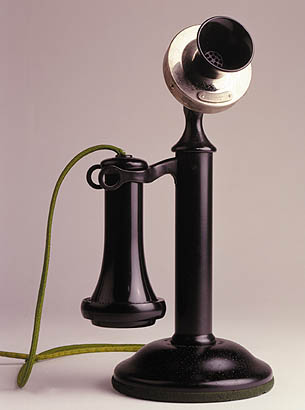 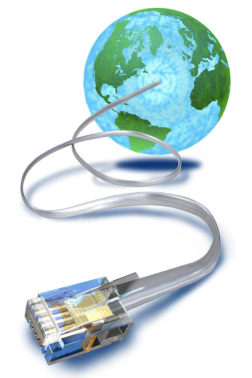 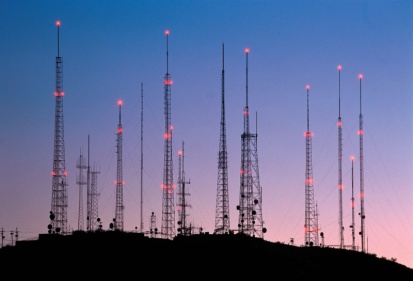 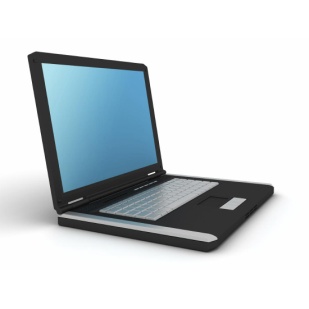 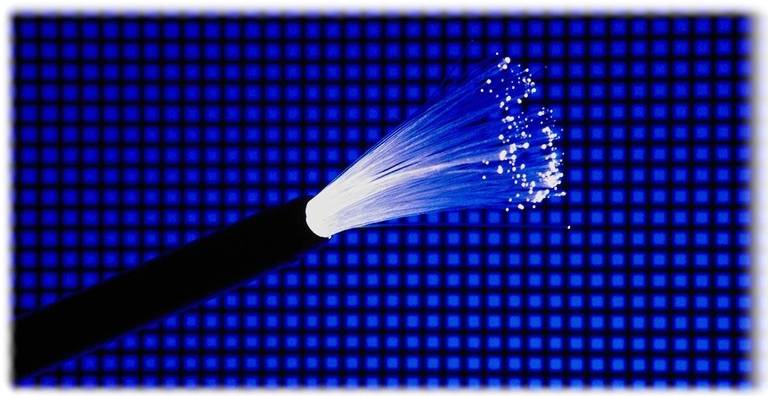 … throughout the constant (and fast) evolution of Information and Communication Technologies (ICTs)
10
ITU is the UN specialized agency that promotes global collaboration for a connected world
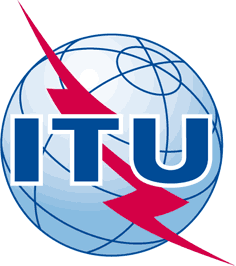 11
A little bit more about us
ITU is the oldest UN specialized agency
149 years young
Central role in Connecting the World
ITU is based in Geneva, Switzerland
193 Member States and 700 Sector Members and Associates.
760 staff, from 80 nationalities.
Budget USD 160 M (est)
Organized in three Sectors:
Radiocommunication (ITU-R) 
Standardization (ITU-T)
Development (ITU-D)
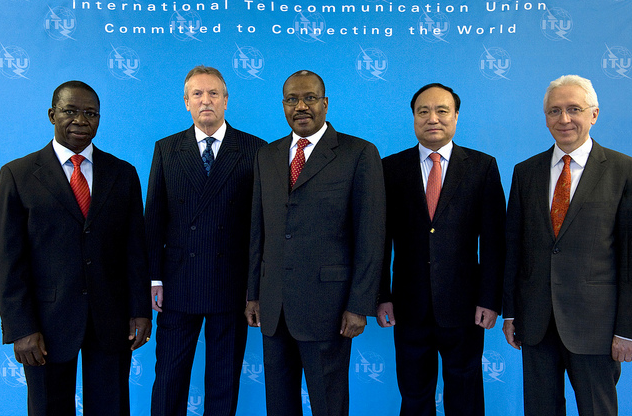 13
ITU has a global presence
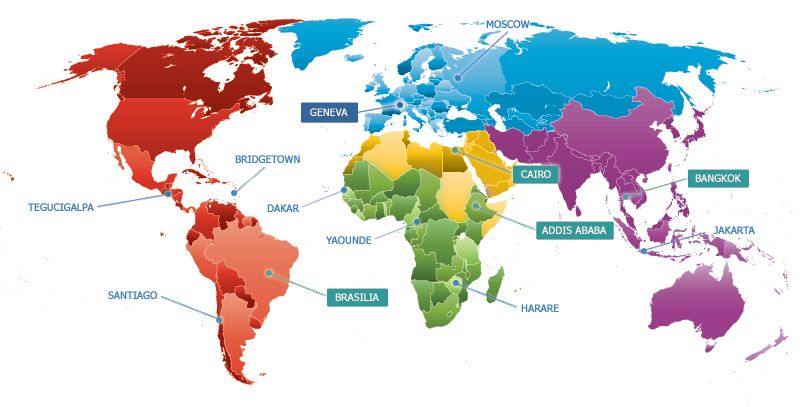 5 regional offices, 8 area offices
14
ITU’s decision making process…
The PP is the main body of decision making  (meets every 4 years)
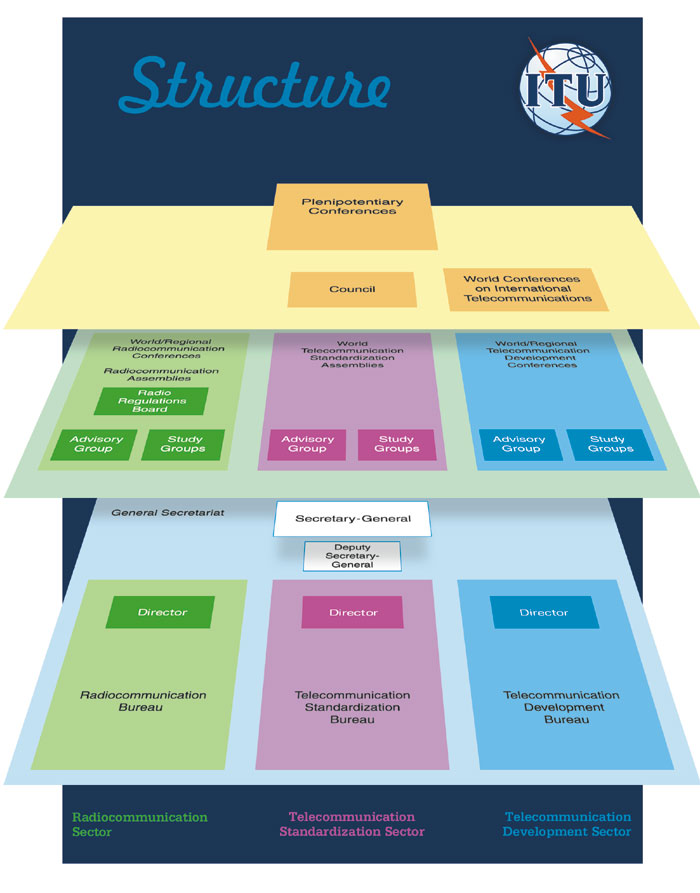 Council is made of 25% of Member States  (elected every 4 years)(meets annually)
Each Sector is overseen by 
Advisory groups 
and world conferences
15
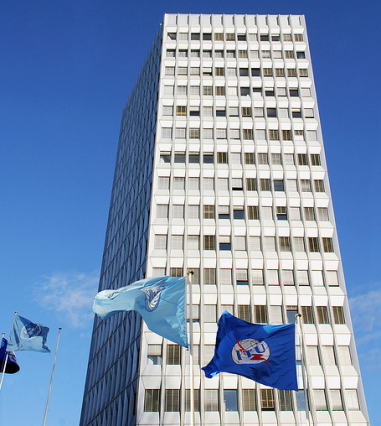 (This is us, the ITU Secretariat)
A few examples on how we are doing this
ITU has three core areas of activity
Radiocommunication
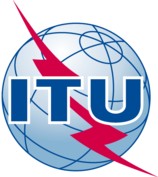 Standardization
Development
17
Roles of ITU-R
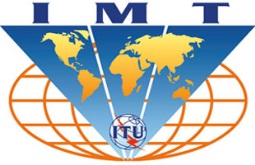 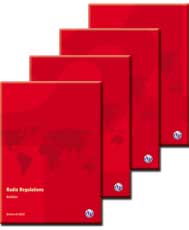 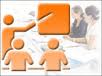 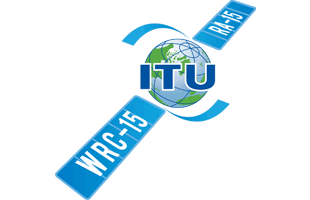 global standards & guidelines
international regulations
assistance to administrations
Rights of access to the spectrum
Efficient use of spectrum 
Operation free from interference
Economies of scale
Interoperability and roaming
Global harmonization
Guidelines for national & regional regulations
Good quality and less costly equipment

More favorable investment environment (clear & stable )
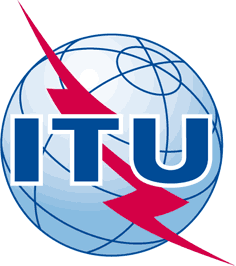 18
ITU-R mission
To ensure interference-free operations of radiocommunication systems by implementing the
Radio Regulations and regional agreements, as well as updating these instruments in an efficient and timely manner through the processes of world and regional radiocommunication conferences.
To establish Recommendations intended to assure the necessary performance and quality in operating radiocommunication systems.
To seek ways and means to ensure the rational, equitable, efficient and economical use of the radio-frequency spectrum and satellite-orbit resources and to promote flexibility for future expansion and new technological developments.
Role conducted through (inter alia):
World and Regional Radio-communication Conferences
Radiocommunication Study Groups
Radio Regulations Board
Radiocommunication Bureau
In implementing this mission, the actions in ITU-R aim at creating the conditions for harmonized development and efficient operation of existing and new radiocommunication systems, taking due account of all parties concerned.
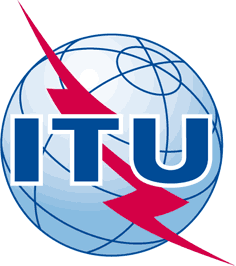 19
ITU-R structure & activities
Notices
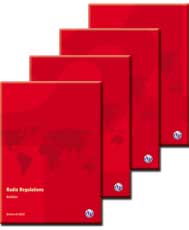 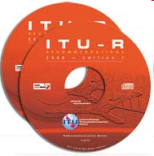 WRC
RA
Rec
RAG
RRB
CPM
Director
Radiocommunication Bureau


SPACE & TERRESTRIAL services
SGD
SSD
TSD
IAP
SG & SC
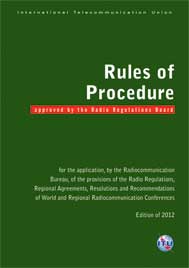 Reg. & Tech. examinations
Draft RoP
Harm. Interf.
RoP:	Rule of Procedure
RR:	Radio Regulations (treaty status)
RRB:	Radio Regulations Board
SG:	Study Group
WRC:	World Radiocommunication Conference
RoP
Findings
MIFR
CPM:	Conference Preparatory Meeting
MIFR: 	Master International Frequency Register
RA:	Radiocommunication Assembly
RAG:	Radiocommunication Advisory Group
Rec:	Recommendations (international voluntary standards)
IFIC:	International Frequency Information Circular
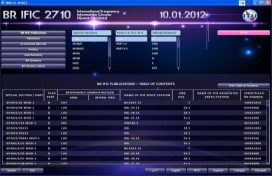 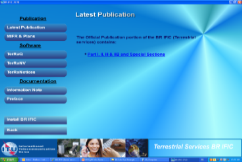 BR IFIC
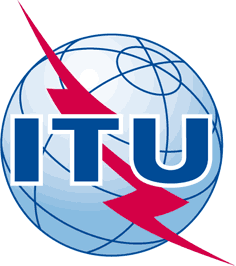 20
Radio Regulations (RR)
The Radio Regulations (international treaty)
incorporates the decisions of the World Radiocommunication Conferences, including all Appendices, Resolutions, Recommendations and ITU-R Recommendations incorporated by reference.
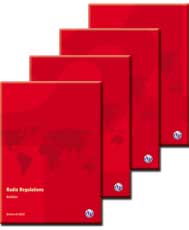 Frequency block allocations to defined radio services (Article 5)
 Mandatory or voluntary regulatory procedures (coordination, plan modification, notification, recording) that are adapted to the allocation structure
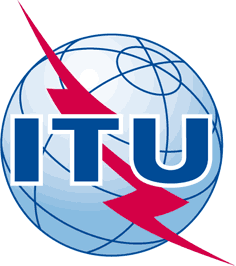 21
ITU has three core areas of activity
Radiocommunication
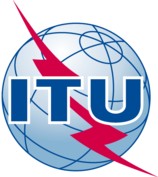 Standardization
Development
22
Proprietary technologiesmay lead to silos and islands of users(A prominent example: the early telephone franchises system in the US)
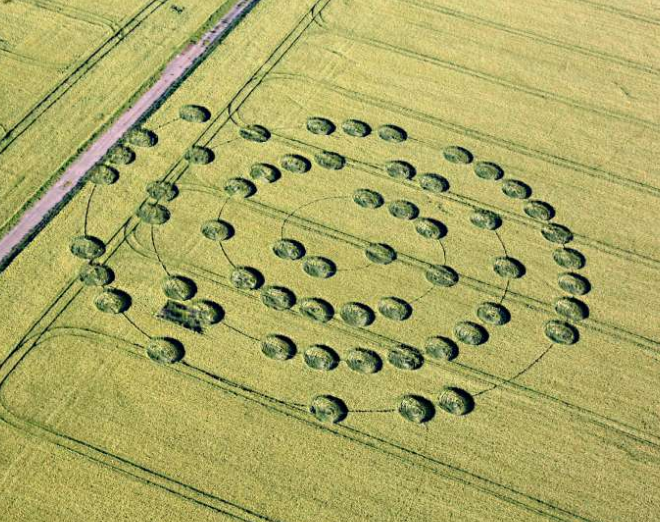 23
Defining interoperable standards promotes a connected world for the global benefit
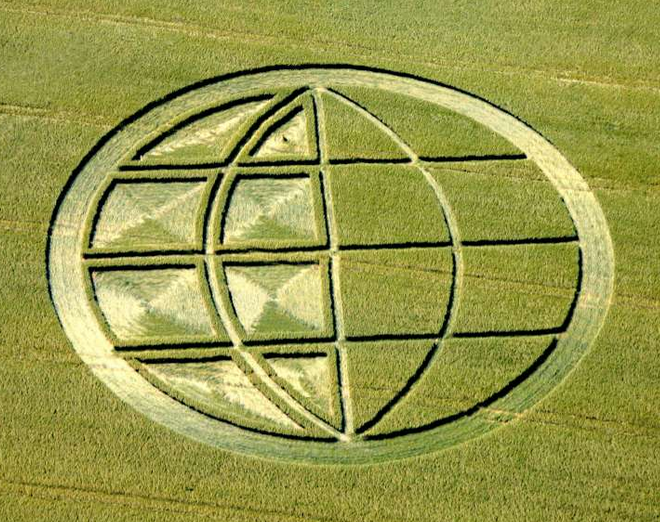 24
A few examples of open standards
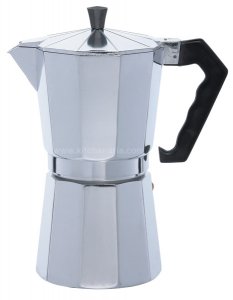 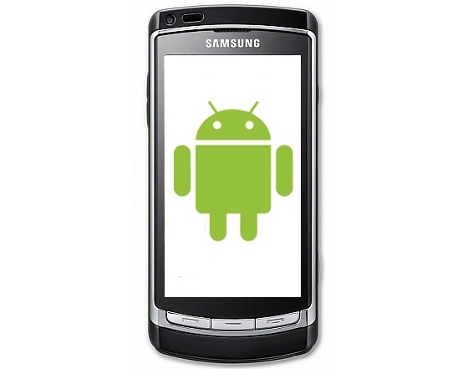 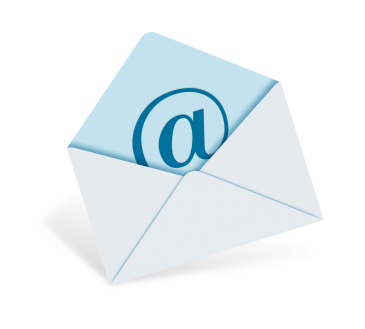 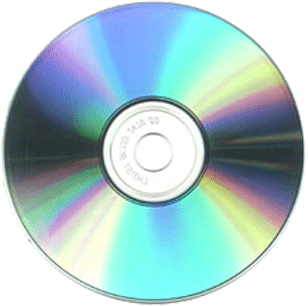 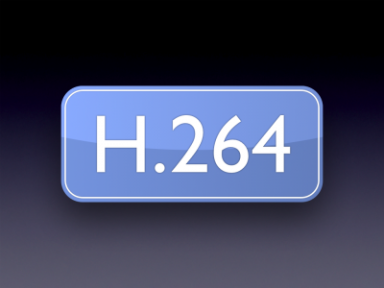 A few examples of proprietary technologies
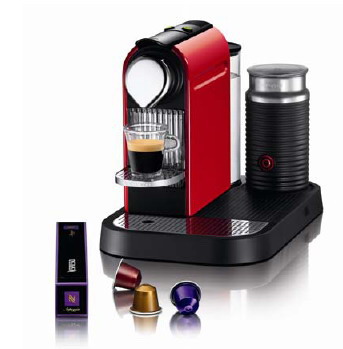 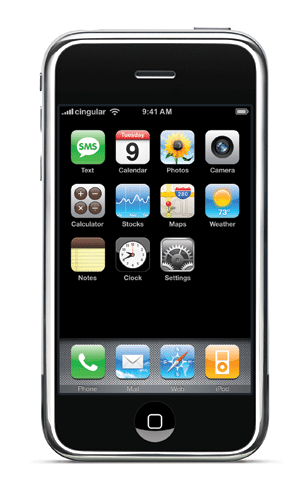 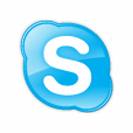 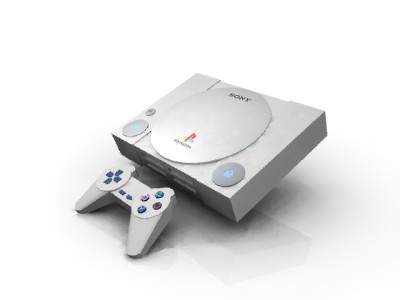 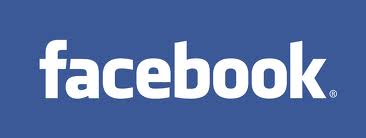 25
ITU-T promotes global ICT standards for innovation:
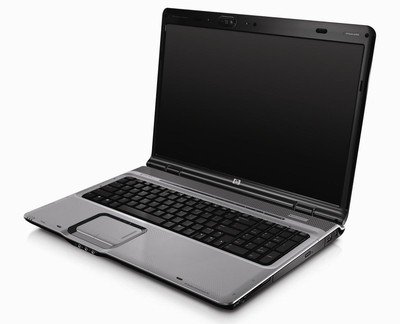 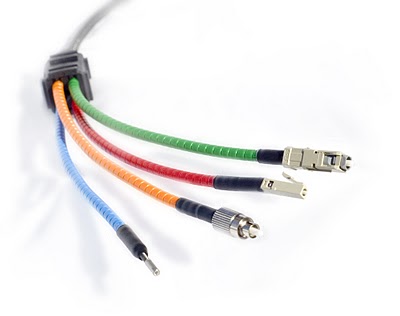 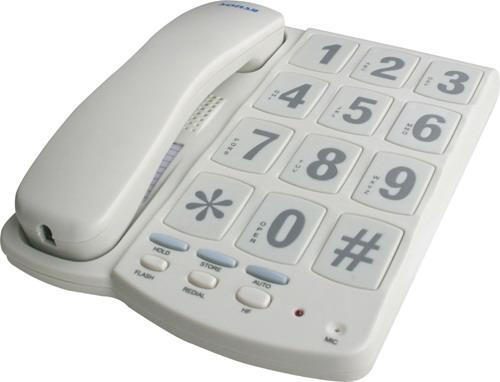 Global
Standards
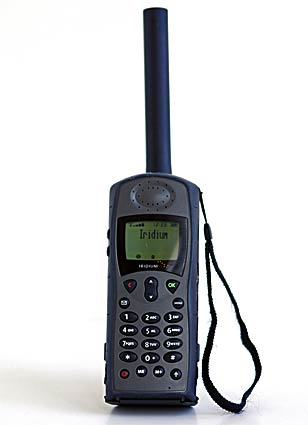 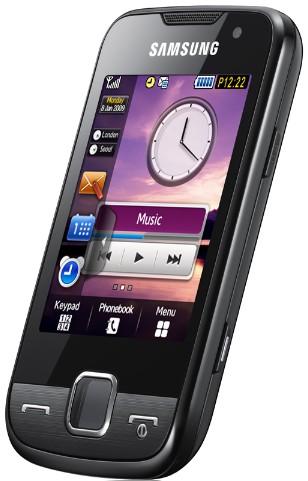 26
ITU-T standards in action
ITU standards work conducted in Study Groups
Long and distinguished history of work by engineers on fixed telephony, mobile communications & Internet.
Producing recommendations or standards on globally used technologies  e.g. G992.1 on ADSL, G993.1 on VDSL., universal phone charger 
Private sector & government work together in partnership
ITU coordination with other standards bodies
ITU presence at the inception of technologies: 
Addressing new ICT infrastructure paradigms e.g. NGNs, smart grids.
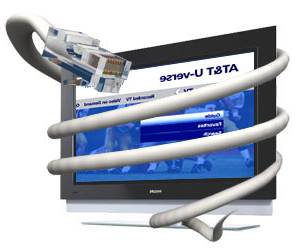 27
ITU has three core areas of activity
Radiocommunication
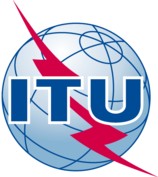 Standardization
Development
28
The world is experiencing a fast development of ICTs
http://www.itu.int/ITU-D/ICTEYE
29
The world is experiencing a fast development of ICTs
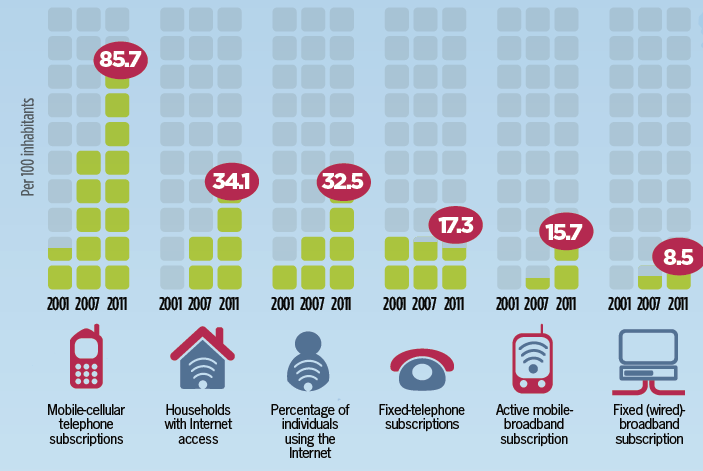 http://www.itu.int/ITU-D/ICTEYE
30
Although at different speeds, creating the “digital divide”
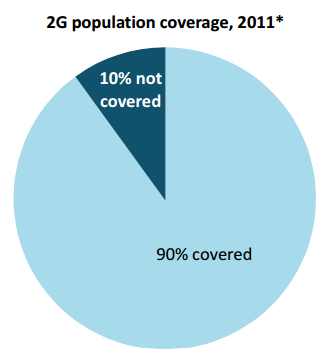 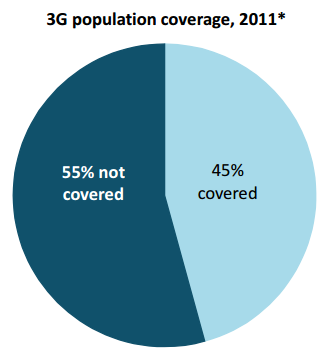 Access to Mobile phones
31
Also in broadband development
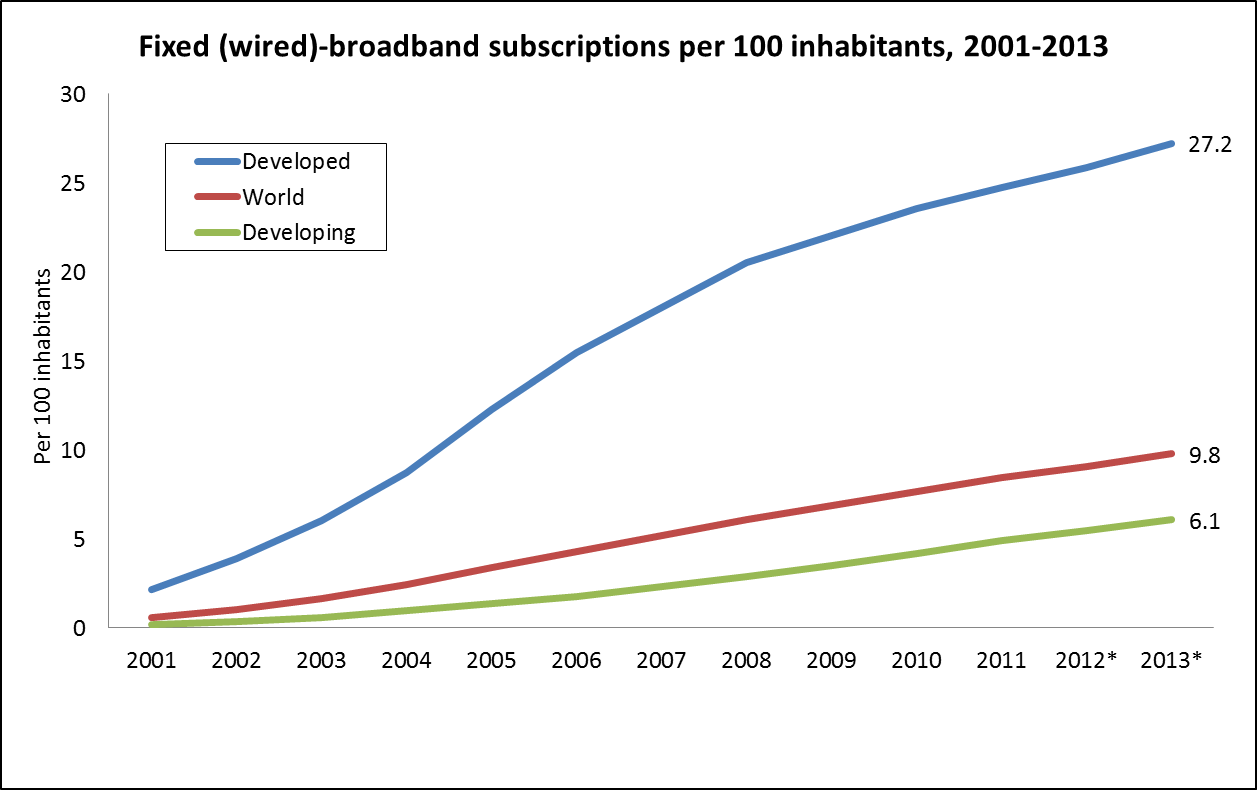 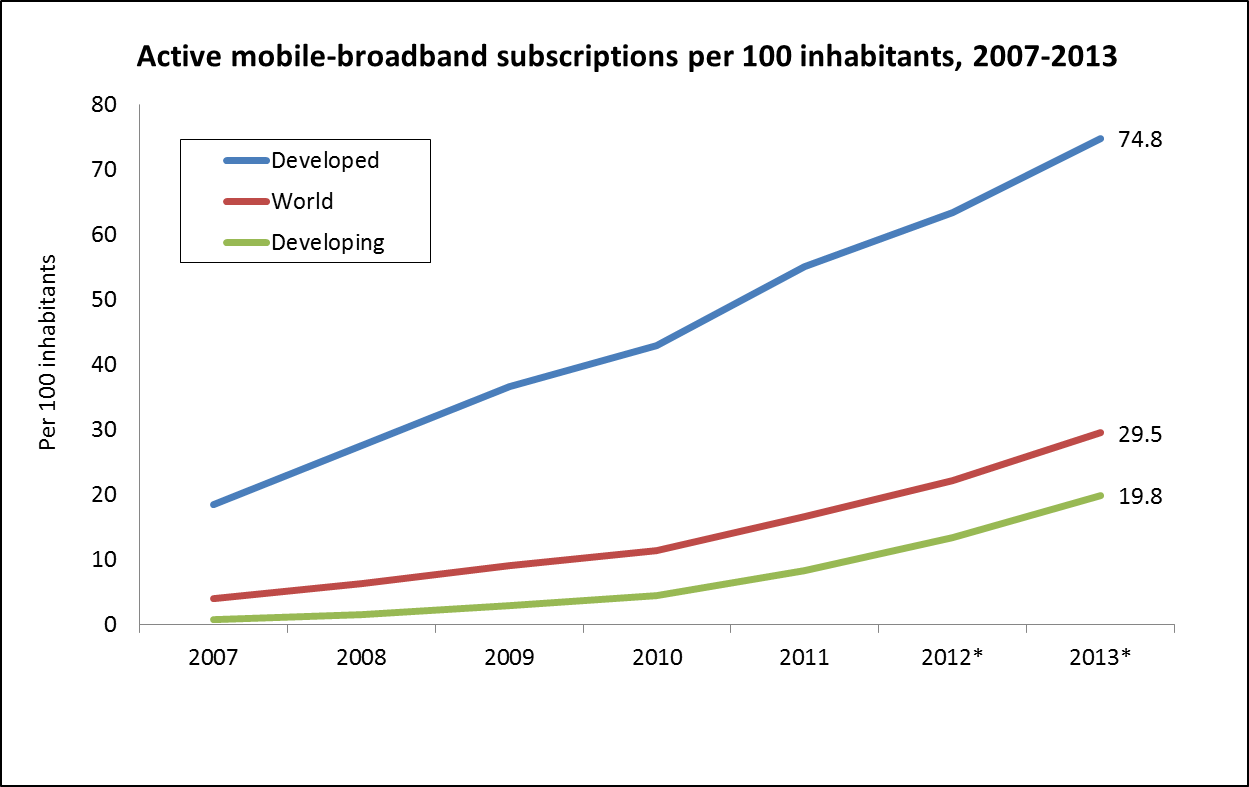 Access to wired broadband
(per 100 inhabitants)
Access to mobile broadband
(per 100 inhabitants)
32
The digital divide is a result of the global development divide
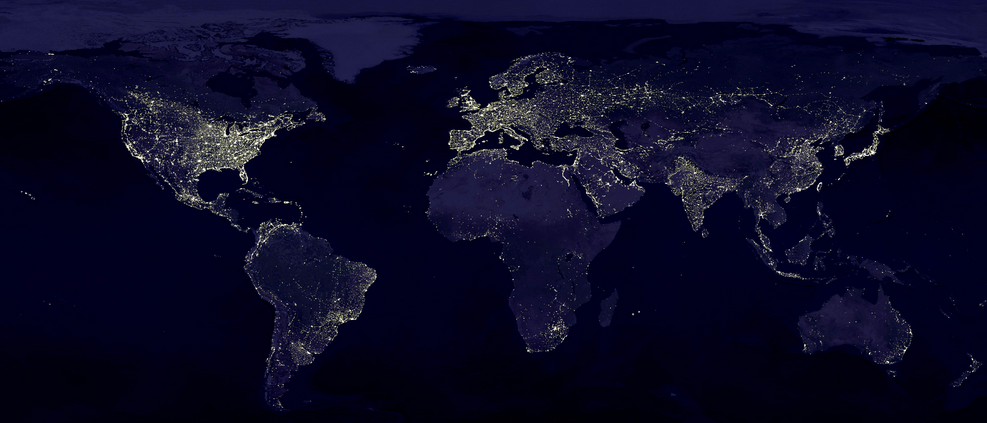 33
ITU-D works to promote development of ICTs (bridge the digital divide)and promote development through ICTs
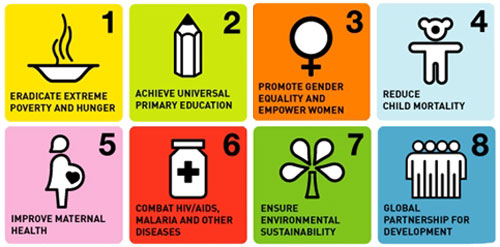 (and achieve the  			     MDGs)
34
ITU-D works to bridge the digital divide and connect the unconnected
Measuring the advance of the Information Society (ICT Development Index)
Assisting developing countries in putting into practice competitive ICT markets
Building capacity in developing and least developed countries
Executing agency of UN for ICT projects, working with governments and industry partners
Mobilizing resources and partners for project implementation
35
ITU has three core areas of activity
Radiocommunication
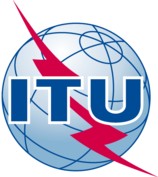 Inter-sectoral activities
Standardization
Development
36
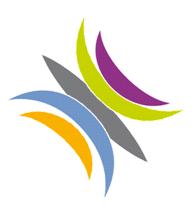 Cybersecurity is a global challenge
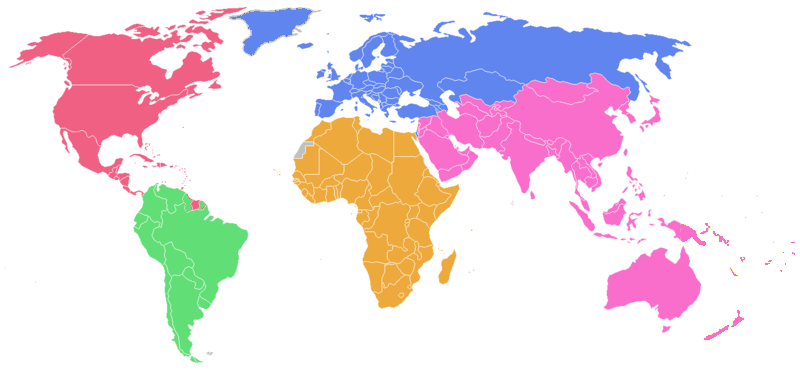 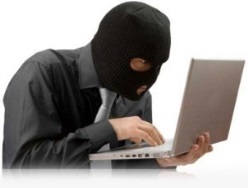 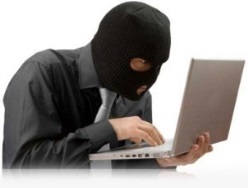 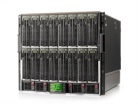 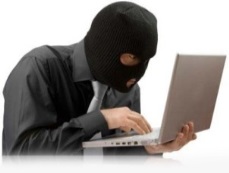 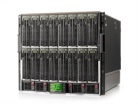 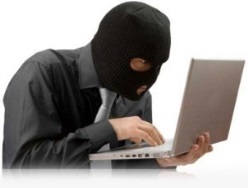 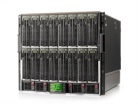 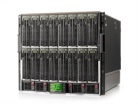 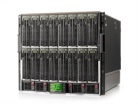 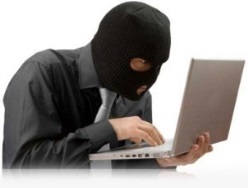 37
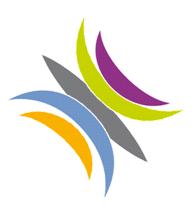 Cybersecurity
ITU’s goal is to build trust, confidence and security in the use of ICTs
ITU works under the five pillars of the Global Cybersecurity Agenda:
Legal Measures
Technical and Procedural Measures 
Organizational Structures
Capacity Building 
International Cooperation
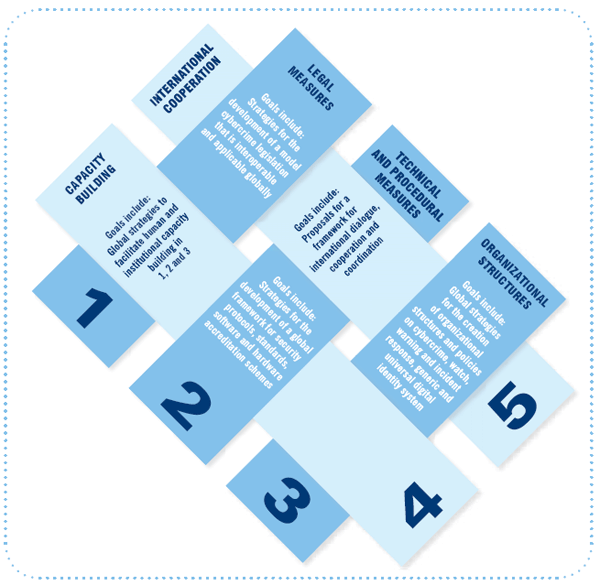 38
ITU’s Child Online Protection
Under the GCA umbrella, ITU initiated the Child Online Protection initiative (COP) in November 2008. 
COP has been established as an international collaborative network for promoting the online protection of children and young people worldwide by providing guidance on safe online behavior.
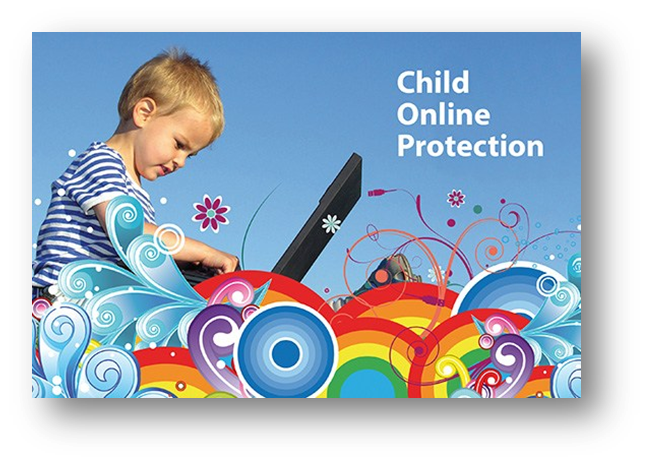 Key Objectives of COP
Identify risks and vulnerabilities to children in cyberspace
Create awareness
Develop practical tools to help minimize risk
Share knowledge and experience
39
ICTs & Climate Change
Climate change is a looming crisis
The global challenge of our times 
ICTs not identified as part of the problem but provides solutions:
ICTs contribute 2-2.5 % of greenhouse gas (GHG) emissions
Energy-efficient devices, applications & networks 
Encourage environment-friendly design
Reduce carbon footprint of the ICT industry
ITU & Climate Change
Reduce impact by promoting Next-generation networks (NGN)
Promoting online documentation
Developing standards for smart technologies, allocating spectrum for satellite remote sensing, intelligent transport systems, conferencing…
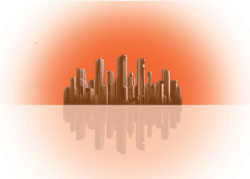 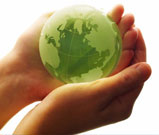 40
Emergency Telecommunications
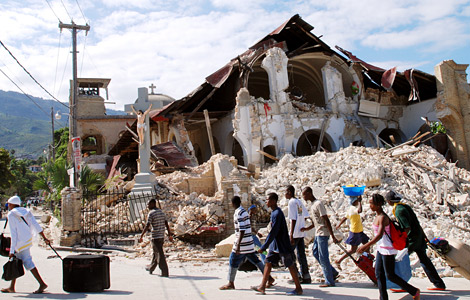 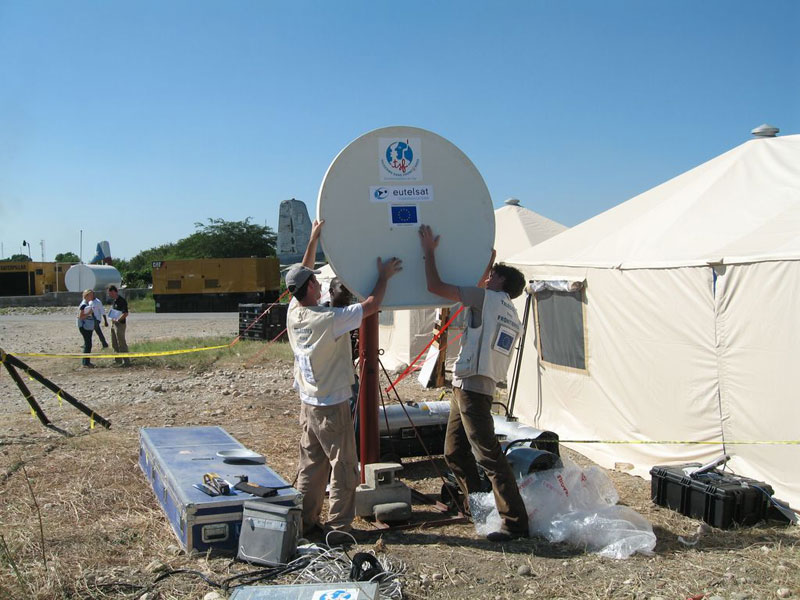 41
Digital inclusion for persons living with disabilities
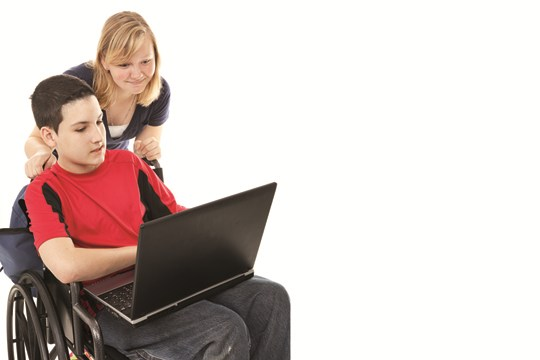 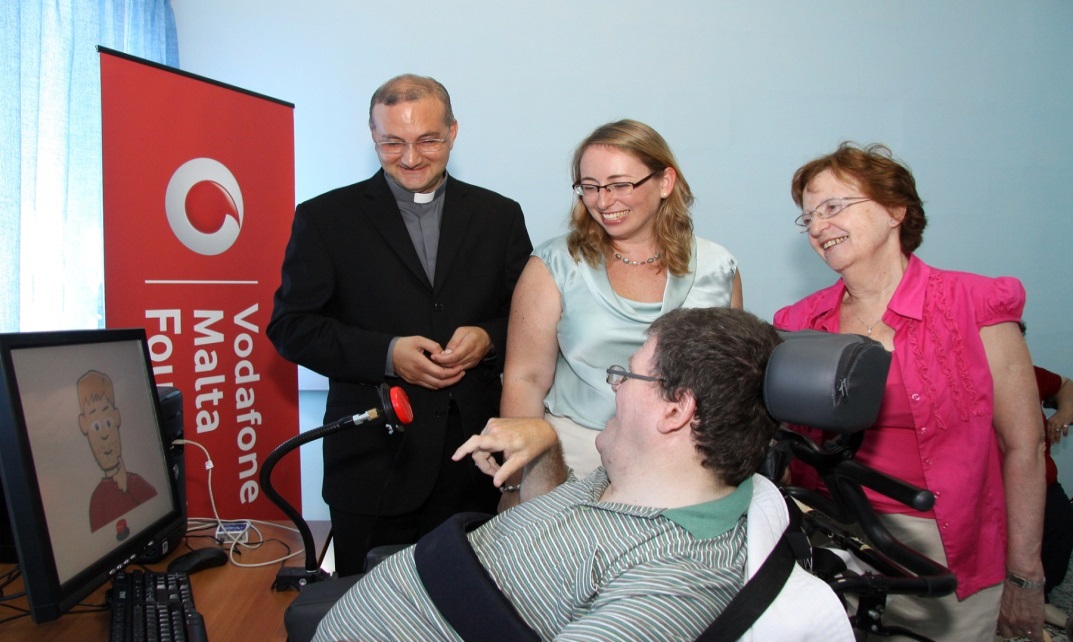 42
WSIS
World Summit on the Information Society
True Multi-Stakeholder Process
Outcomes
Geneva Declaration of Principles
Geneva Plan of Action
Tunis Commitment
Tunis Agenda for the Information Society
Current Stage: Implementation and Follow up
Next event: WSIS+10 High-Level Event 2014 (10-13 June 2014)
Please visit our interactive forum at: http://groups.itu.int/Default.aspx?tabid=740
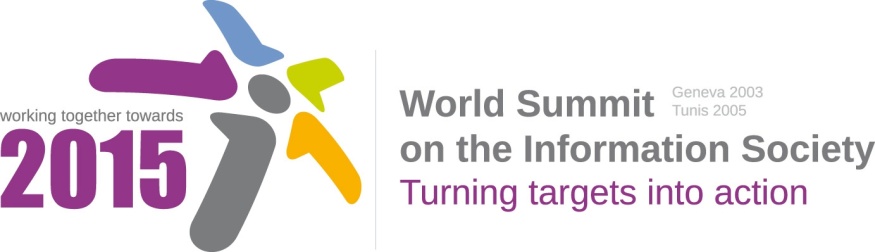 43
Summarizing …
In ITU-R we coordinate global wireless communication 
(which uses limited resources)
In ITU-D we provide assistance to the un-connected
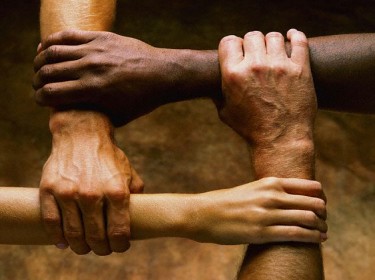 In ITU-T we produce interoperable technical ICT standards
In the GS we provide intersectoral coordination for the whole organization and represent ITU externally
44
What challenges are we facing in our sector?(a final message)
Telecommunications have evolved notably since the invention of the telegraph …
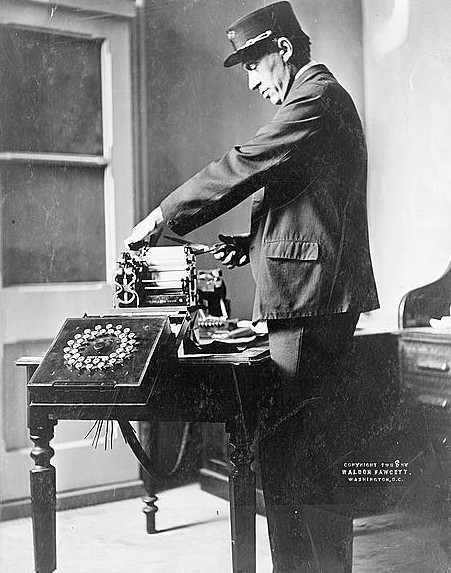 46
Today, the use of Information and Communication Technologies (ICTs) is the key to access to the information society
Real-time Information
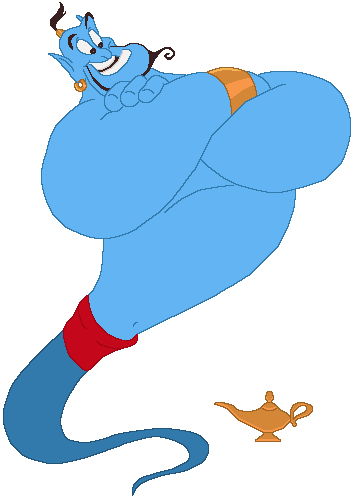 Libraries
On-line public services
Personal communication
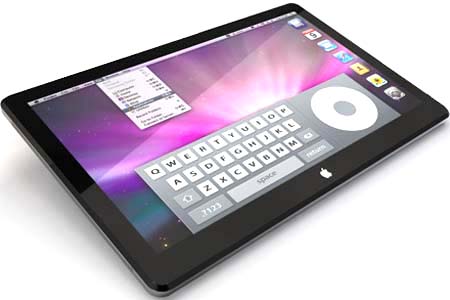 Entertainment
Media
Databases
Social and professional networks
Social media
47
In their evolution, ICTs have become a transformational tool that is deeply changing several products, industries and sectors
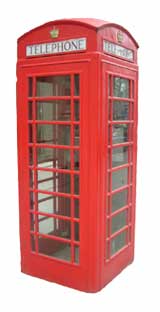 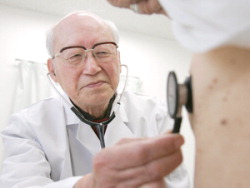 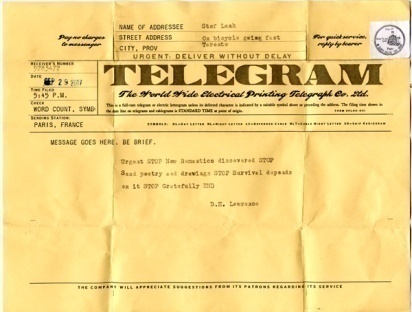 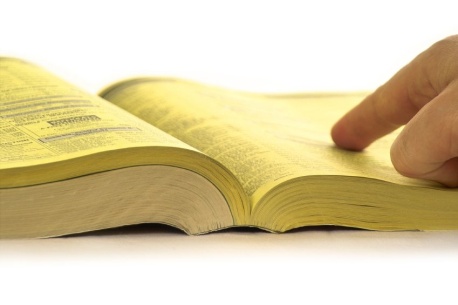 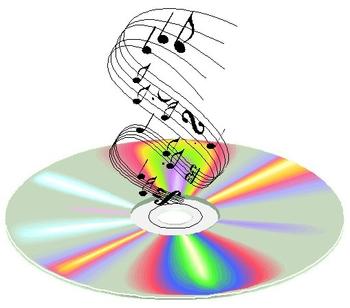 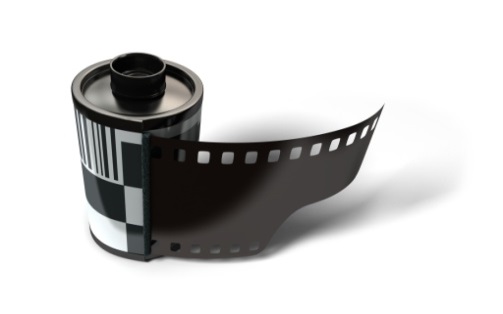 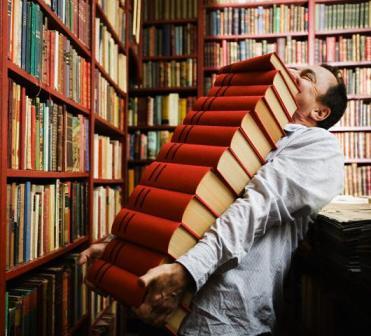 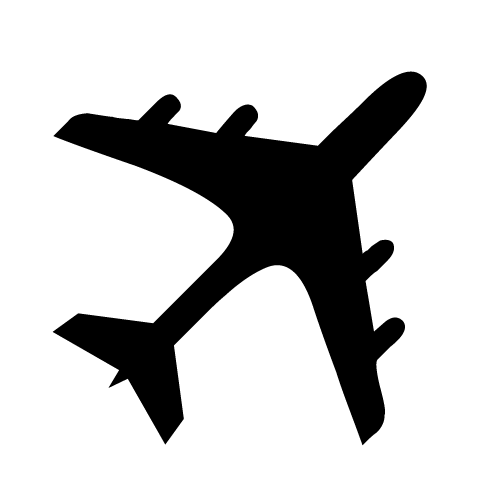 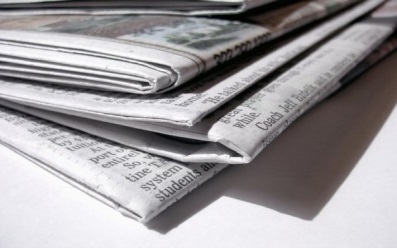 48
This is our challenge: to convey all these new actors and technologies to work for a connected global society
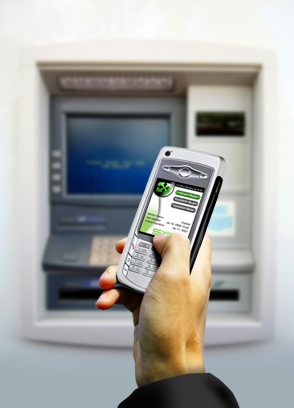 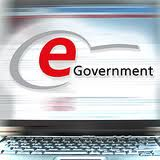 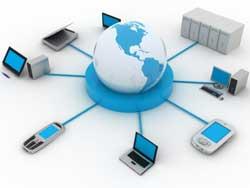 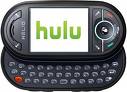 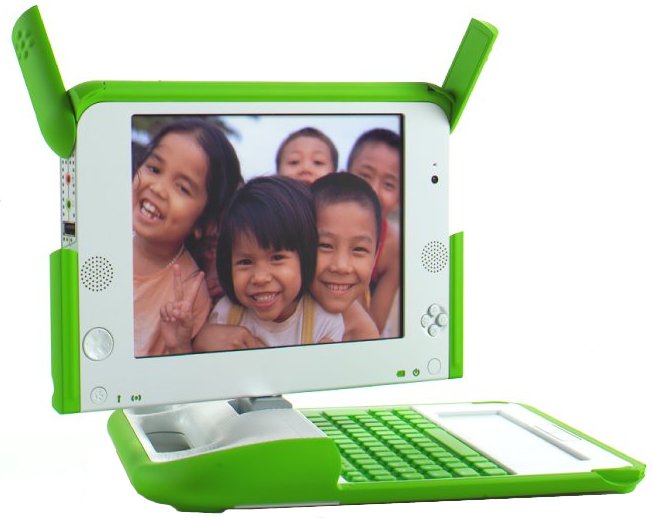 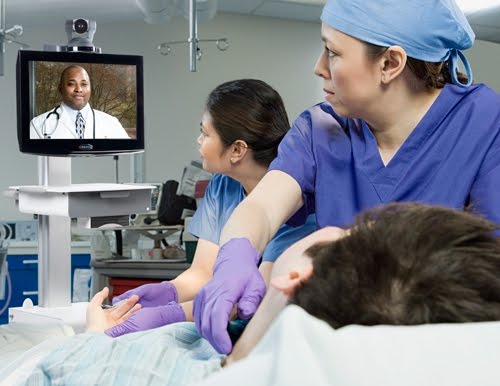 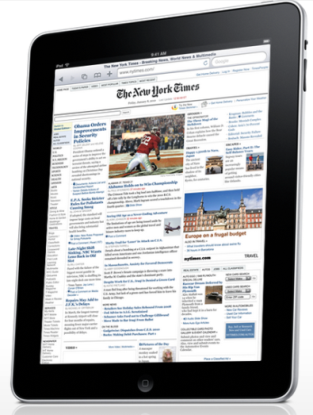 49
Q & A
Thank you!